ЭСТОНИЯ
Таллинн      Рапла      Пайде   Пярну  

Тарту   Выру 

Валга
      
                 Пылтсамаа
Карта   ЭСТОНИИ
РАСПОЛОЖЕНА В СЕВЕРО-ВОСТОЧНОЙ ЧАСТИ ЕВРОПЫ. ОМЫВАЕТСЯ С СЕВЕРА ВОДАМИ ФИНСКОГО ЗАЛИВА, С ЗАПАДА -- БАЛТИЙСКИМ МОРЕМ И РИЖСКИМ ЗАЛИВОМ, ГРАНИЧИТ С ЛАТВИЕЙ НА ЮГЕ И С РОССИЕЙ -- НА ВОСТОКЕ. С ЛАТВИЕЙ ЭСТОНСКАЯ РЕСПУБЛИКА ИМЕЕТ СУХОПУТНУЮ ГРАНИЦУ; ГРАНИЦА С РОССИЙСКОЙ ФЕДЕРАЦИЕЙ ПРОХОДИТ ПО РЕКЕ НАРВА, ПО ЧУДСКОМУ И ПСКОВСКОМУ ОЗЁРАМ И ПО СУХОПУТНОМУ УЧАСТКУ С ПСКОВСКОЙ ОБЛАСТИ. ДЛИНА БЕРЕГОВОЙ ЛИНИИ 3 794 КМ. В СОСТАВ ЭСТОНИИ ВХОДИТ 1 521 ОСТРОВОВ В АКВАТОРИИ БАЛТИЙСКОГО МОРЯ ОБЩЕЙ ПЛОЩАДЬЮ 4,2 ТЫС. КМ. НЕСМОТРЯ НА ЗНАЧИТЕЛЬНУЮ ПЛОЩАДЬ, НА ОСТРОВАХ ПРОЖИВАЕТ МЕНЕЕ 5 % НАСЕЛЕНИЯ СТРАНЫ. РЕКИ ЭСТОНИИ НЕВЕЛИКИ, НО ДОСТАТОЧНО ПОЛНОВОДНЫ. ПЛОЩАДЬ ЭСТОНИИ 45 226 КМ. СТОЛИЦА ЭСТОНИИ - ТАЛЛИН.
Географическое  положение
Расположена в северо-восточной части Европы. Омывается с севера водами Финского залива, с запада -- Балтийским морем и Рижским заливом, граничит с Латвией на юге и с Россией -- на востоке. С Латвией Эстонская Республика имеет сухопутную границу; граница с Российской Федерацией проходит по реке Нарва, по Чудскому и Псковскому озёрам и по сухопутному участку с Псковской области. Длина береговой линии 3 794 км. В состав Эстонии входит 1 521 островов в акватории Балтийского моря общей площадью 4,2 тыс. км. Несмотря на значительную площадь, на островах проживает менее 5 % населения страны. Реки Эстонии невелики, но достаточно полноводны. Площадь Эстонии 45 226 км. Столица Эстонии - Таллин.
Население  Эстонии
Население Эстонии составляет 1 625 399 человек (1995), средняя плотность населения около 36 человек на км2. Около 65% жителей страны - эстонцы, в стране также проживают русские, латыши, украинцы, белорусы. Официальный язык эстонский, распространен также русский язык. Большинство верующих - лютеране, остальные -православные Трудоспособное население составляет 796 000 человек, из них в промышленности и строительстве занято 42%, в сельском хозяйстве и лесоводстве - 13%
Герб
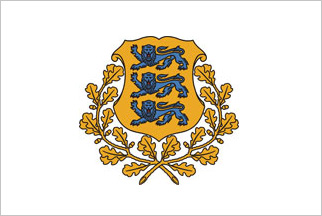 Герб эстонии
На большом государственном гербе на золотом щите изображены три льва синего цвета, шагающих, устремив взоры на зрителя (passant gardant). По сторонам и снизу щит окаймлен венком из двух скрещенных дубовых веток золотистого цвета, перекрещивающихся в нижней части щита. 
Мотив эстонского государственного герба берет начало в XIII столетии, когда датский король Вальдемар II пожаловал городу Таллинну герб с тремя львами, похожий на герб датского королевства. Этот же мотив был позднее перенесен на герб Эстляндской губернии, утвержденный императрицей Екатериной II 4 октября 1788 г.
Рийгикогу утвердил эстонский государственный герб 19 июня 1925 г. После  присоединения Эстонской Республики к Советскому Союзу в 1940 году использование прежнего герба было запрещено. Исторический герб эстонского государства вновь был принят к использованию 7 августа 1990 года. Закон о государственном гербе был провозглашен 3 июля 2001 г.
Флаг  Эстонии
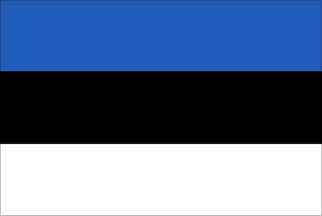 Флаг Эстонии
Государственный флаг Эстонии является одновременно и национальным флагом. Он представляет собой прямоугольник, состоящий из трех равновеликих горизонтальных цветных полос. Верхняя полоса - синего цвета, средняя – черного цвета и нижняя – белого цвета. Впервые сине-черно-белый флаг был освящен и благословлен в качестве флага Эстонского студенческого общества в  4 июня 1884 года. В последующие десятилетия сине-черно-белый флаг стал эстонским национальным флагом. Первое постановление об эстонском государственном флаге было принято временным правительством Эстонской Республики 21 ноября 1918 года. В июне 1922 года Рийгикогу официально утвердил сине-черно-белый флаг в качестве государственного. После  присоединения Эстонской Республики к Советскому Союзу в 1940 году использование прежний флаг не использовался.
Флаг был вновь поднят над башней Длинный Герман 24 февраля 1989 г., а законом, принятым в августе 1990 года, было решено вновь начать использовать сине-черно-белый флаг в качестве государственного. Закон об эстонском флаге был провозглашен 5 апреля 2005 года.
Национальная одежда Эстонцев
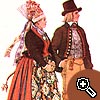 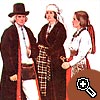 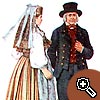 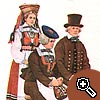 Национальная одежда эстонцев
В народной одежде эстонцев четко выделяются несколько типов, которые соответствуют этническим группам, сложившимся очень давно. Главные — южная, северная, западная и островная.
Традиционный костюм жителей Южной Эстонии сохранил немало древних черт. Особенно много их в одежде мульков — одной из местных диалектных групп. К глубокой старине восходят льняные рубахи туники , то есть без швов на плечах, «мешком», которые носили также литовцы и латыши. Особенно архаична женская рубаха: вплоть до XX века отверстием для шеи служил простой вертикальный разрез. А  для мужчин делали с Т-образным вырезом и низким стоячим воротником.
Мужчины в Южной Эстонии носили длинные штаны из белого холста или сукна; спереди с пояса свисал кожаный карман. Верхняя одежда у мужчин и женщин была одинаковой — длинный распашной кафтан из черного сукна. А короткие мужские куртки и кофты, появились лишь после перехода к модной городской одежде. Головной убор мужчины — типичная для эстонских крестьян фетровая шляпа. Зато кожаные постолы, которые по всей Эстонии были рабочей обувью, мульки надевали и в праздники.
Достопримечательности Эстонии
Куртнаские озера
Замок Феллин
Мыза Килтси
Сангасте
КУРТНАСКИЕ ОЗЕРА
КУРТНАСКИЕ ОЗЕРА
Озёрный край Куртна в волости Иллука — наиболее богатая озёрами местность в Эстонии расположена на образовании, сформированном во время ледникового периода  Где на территории расположено 42 озера площадью от 0,2 до 136 гектаров. Проще всего найти по указателям озёра Лийвъярв и Мартикска. Обозначенная тропа проходит по ландшафтному заповеднику Куртна и знакомит с различными растительными сообществами, ландшафтными формами и типами озер.В 1930-х годах и во время Второй мировой войны на месте современного молодежного лагеря в Куртна располагался военно тренировочный лагерь, а на берегу озера Ныммъярв находился дом офицеров. Во многих местах видны остатки старых окопов и следы воронок от снарядов.
ЗАМОК ФЕЛЛИН
ЗАМОК ФЕЛЛИН
Замок Феллин или замок Вильянди —замок Тевтонского ордена.. Полностью уничтожен во время польско-шведских войн в начале XVII века. В настоящее время руины замка являются любимым местом отдыха горожан и гостей города Вильянди.
Крестоносцы ордена Меченосцев захватили городище, на месте которого в 1223 году и был построен замок. Годом позже было начато возведение каменных укреплений. Феллин был выбран в качестве столицы ордена.
Замок-конвента — типичное строение для Тевтонских рыцарей был возведён в конце XIII начале XIV веков. В последующие века замок перестраивался и укреплялся.
Замок был повреждён во время осады 1560 года русским войском, но ещё большие повреждения ему нанесла польская осада 1602 года , после которой он больше не восстанавливался. ВXVIII веке руины были использованы как каменоломня для строящегося города Феллин.
В настоящее время руины стали популярным местом отдыха в центральной части Вильянди. В бывшем центральном дворе располагается сцена на открытом воздухе.
Замок сангасте
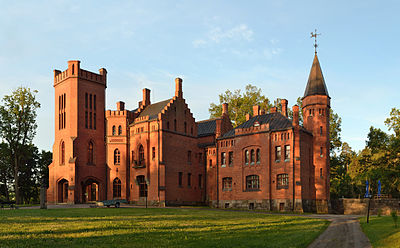 ЗАМОК САНГАСТЕ
Загниц или Сангасте — неоготическая усадьба остзейского рода Бергов. Расположена на территории эстонского уезда Валгамаа, в 9,5 км от ж/д станции Сангасте, недалеко от трассы Рига-Тарту. В современном виде существует с 1873 года. В здании замка действует платный музей.
Замок Сагниц был заложен в 1520-х годах как резиденция дерптского епископа близ селения Сангасте, освоенного ещё в ХIII веке. Впервые упоминается в 1522 и фактически становится одним из последних замков, заложенных рыцарями Ливонского ордена. После Ливонской войны замок пришёл в запустение и, согласно резвизии 1582 года, от епископского поместья на поверхности земли ничего не осталось
В 1723 году Пётр I подарил земли вокруг разрушенного замка майору Головину. В ХIХ веке имением владели дворяне Берги. Именно в Сангасте родился один из последних в России фельдмаршалов, Фридрих Вильгельм Ремберт фон Берг.
В современном виде замок спроектировал в 1870-е годы для его брата архитектор Отто Густавович Гиппиус.Изначально в замке было 99 комнат, по заверениям экскурсоводов — по той причине, что 100 и более комнат позволялось иметь только царю. Кирпичный усадебный дом окружают парк с аллеями, террасами и сеть из пяти прудов, соединенных между собой ручейками. На территории парка произрастает 28-метровый «дуб Петра», который, согласно преданию, посадил сам Петр I
МЫЗА КИЛТСИ
МЫЗА КИЛТСИ
Мыза Килтси — рыцарская мыза в приходе Вайке-Марйаа уездаЛяэне-Вирумаа. Первые упоминания о мызе Китси относятся к 1466 году. Предположительно, она была построена в XIV или XV веке. В средние века поместьем владело семейство Гилсен, от фамилии которого произошло одно из названий мызы — «Гилсенхоф». В 1784 году владельцем стал Герман Йохан фон Бенкендорф, при котором вокруг усадьбы были возведены каменные стены. С1816 года мызой Китси владел знаменитый путешественник Иван Фёдорович Крузенштерн, здесь он и умер в 1846 году, а его потомкам поместье принадлежало и далее, до XX века.
Последним частным владельцем усадьбы был Альфред фон Икскюль-Гильденбанд 
Изначально мыза Килтси была небольшой резиденцией местного вассала. Во время Ливонской войны она была полностью разрушена. В 1790 году на руинах замка был построен особняк в раннеклассическом стиле.
Позже для улучшения излишне жёсткого крепостного облика к основному зданию были пристроены два крыла. Тогда же оно было украшено фамильными гербами Бенкендорфов и Бревернов.
С 1920 года в здании располагается школа.
тАЛЛИНН
Та́ллин — самый крупный город и столица Эстонии. Крупный пассажирский и грузовой  морской порт. 
Первое упоминание города датируется 1154 годом, в труде арабского географа Аль-Идриси как Quoluwany, который охарактеризовал его как «маленький город, скорее похожий на крепость», отметив при этом большую гавань.
Таллин — политический, научный, экономический и культурный центр Эстонии. В городе находятся все ветви власти республики, также сосредоточено много средних профессиональных и высших учебных заведений.
Старый город  — старейшая часть Таллина, именно здесь появились первые поселения. Образует центральную часть района Кесклинн.
Старый город включен в список всемирного наследия ЮНЕСКО.  От XI—XV века до наших дней сохранилась бо́льшая часть строений, сеть средневековых улиц и бо́льшая часть крепостной стены
Ночной  таллин
Старый   город
Туристический   центр
АННАВЕСКИ
БИРГИТыЙГЕМЕЭЛЬ
Г     ОЕ     ТО     СРГ
Оскар луге  густав эрнесакс
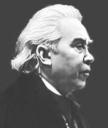 Популярные певцы эстонии
Анне Вески советская и эстонская певица, заслуженная певица Эстонии.
Биргит Ыйгемеэль-эстонская поп-певица. Представительница Эстонии на конкурсе «Евровидение 2013».
Георг Отс-Cоветский эстонский оперный и эстрадный певец,Народный артист СССР.
Деятели культуры эстонии
В эстонскую национальную литературу вошел Оскар Лутс. Кто-то скажет: «Судьба!» О.Лутс от судьбы подарков не ждал, строил ее сам, своим трудом, упорством, талантом, наконец. 
  Густав Эрнесакс — «Уста поют, а сердце беспокойно».Однажды во время исполнения песни композитора Густава Эрнесакса на слова Лидии Койдула «Моя Отчизна — любовь моя» все зрители на певческом поле встали и запели вместе с хором. А было там более 100 тысяч человек.Патриотическая песня объединила людей, указала цель и вдохновила на борьбу. Это было начало «поющей революции». Оказывается, иногда песня в устах народа эффективней оружия.
народные Танцы эстонии
Народные танцы эстонии
Одним из старинных эстонских танцев, дошедших до наших дней является народный эстонский танец со сложным названием « Таргарехе-алуне»- это женский эстонский танец хорового типа. 
Конечно же, все известен эстонский танец его называют «Эстонская полька»- это веселый и жизнерадостный танец, который пользуется популярностью и в наши дни.
Спокойный эстонский танец  « Ямая- лабаялг» исполняется парами. Этот танец чем то похож на вальс , где танцующие пристукивают ногой
Национальные блюда эстонии
Национальные блюда эстонцев
Картулипорсс. 
Также национальными можно считать христианские блюда. То есть при готовке они используют картофель, томаты, баклажаны, салаты, мясо животных и  прочие продукты растительного происхождения.